Bůh, bohové a modly
Pár otázek…
Je-li Bůh, jak si ho představuješ?








Co je láska?
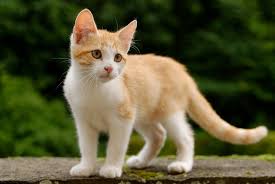 The Promise
Chris Cornell, 20.7.1964 - 18.5. 2017, „The Promise“, klip na rozloučenou. 
Podle Cornellova přání mělo video premiéru na Světový den uprchlíků 20.6. 2017. 
https://www.youtube.com/watch?v=tEpwvvyrAJU
Proč člověk potřebuje Boha
Je Bůh nebo není? 
Otázka skrývá konflikt mezi materialistickým a idealistickým vysvětlením světa.
(a) Hmota je věčná, z ní se vyvinul člověk, člověk „stvořil“ Boha.
(b) Bůh je věčný, od něj pochází svět i člověk.
Podle pravdivosti buď (a) nebo (b) se odvíjí pojetí člověka. 
Je-li pravdivé (b), pak je pravdou to, co o Bohu říká Bible jako Boží zjevení. Jedná se o volbu, jež má důsledky úplně ve všem, například v tom, co je to láska.
Proč člověk potřebuje Boha
Je-li pravdou (a), pak láska není nic než chemie…
Je-li pravdou (b), pak je láska něčím božským, protože Bůh je Láska
Je-li pravdou (b), pak je vše především otázkou biblické antropologie. Jejím základem je Gn 1,26-27 a 2,7.
Z rozboru Gn 2,7 je zřejmé, že člověk je bytostí, potřebující Boha nebo nějakou spiritualitu. Je ovšem pro jeho zdravý vývoj důležité, kdo je jeho Bohem (bohem).
Gn 2,7
7 I vytvořil Hospodin Bůh člověka, prach ze země, a vdechl mu v chřípí dech života. Tak se stal člověk živým tvorem.
Člověk jako tělo, duše a duch!
O důležitosti obrazu Boha
Boha nikdy nikdo neviděl. Jsme odkázáni pouze na to, co o něm říká Bible.
Ex 3,14; 34,6-7; J 1 atd.
Jednoznačně, biblický Bůh je Dávání, Milosrdenství, Velkorysost, Láska. 
Jaký je náš Bůh, takovými budeme i my. Je-li kdo milován, miluje. Je-li kdo nenáviděn, nenávidí.
O důležitosti obrazu Boha
Ex 20 je si dobře vědomo skutečnosti, které nastanou při uctívání boha či modly. Preambule Desatera (20,1-2) vyjadřuje (1) kdo je Bůh (srov. 20,5) jako ten, který chce, aby člověk zůstal svobodný (2).
Ex 20,3-5 zakazuje, aby člověk sloužil modle (důsledky: Jr 7,31; 19,5-7; Ez 16,21; 20,31; 23,39; Ž 106,37-38).
Ježíš: Mt 5,48; L 6,36; 22,27-27; J 13,15; 15,12-13
Každý člověk potřebuje Boha (boha)
Je-li Bůh, a platí-li tedy Gn 2,7, pak každý člověk potřebuje nějakou spiritualitu. Jak říká sv. Augustin, Fecisti nos ad Te et inquietum est cor nostrum donec requiescat in Te.
Je-li spirituální rozměr člověka „sycen“ správně, zdravě, člověk se rozvíjí. Je-li „sycen“ špatně, člověk je ničen (např. alkohol nebo drogy).
Každý člověk potřebuje Boha (boha)
Jedním ze zdravých prostředků sycení spirituality je zdravé náboženství. 
Jediným zdravým náboženstvím je to, jehož Bohem (bohem) je milosrdenství a soucit. 
Sociální psychologie (nebo psychologie jako taková) člověku může pomoci, ale „nezahřeje“ ho. 
Spiritualita je především budováním vztahu, psychologie či filosofie spíše technikou, jak se vyrovnat sám se svým nitrem a se světem kolem nás.